Отчёт за август 2024 года о выполненных работах по благоустройству и текущему ремонту
Текущий ремонтРемонт входной двери в парадной №4 по ул. Костюшко д.26
Текущий ремонтРемонт цоколя по ул. Ленсовета д.87
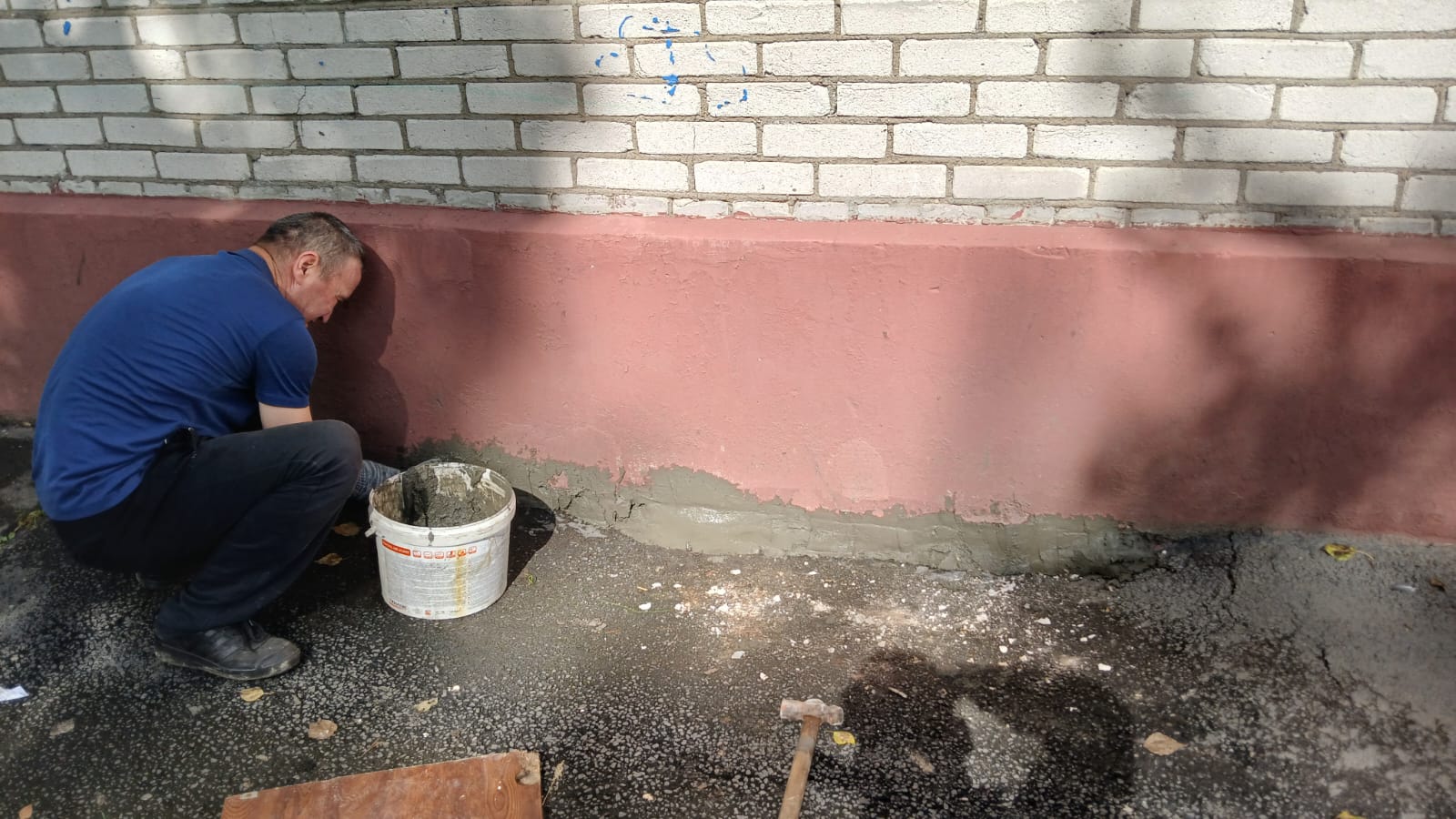 Текущий ремонтРемонт пандуса ул. Звёздная д.5, к.1
Текущий ремонтПокраска входной двери пр. Космонавтов д.90
Текущий ремонтУстранение граффити по ул. Типанова д.15
Текущий ремонтУстановка почтовых ящиков в парадной №4 по Дунайскому пр. д.24
Содержание общего имуществаВлажная уборка парадных
Содержание общего имуществаВлажная уборка парадных
Содержание общего имуществаВлажная уборка парадных
Содержание общего имуществаВлажная уборка парадных
Содержание общего имуществаВлажная уборка парадных
Содержание общего имуществаВлажная уборка парадных
Содержание общего имуществаВлажная уборка парадных
Содержание общего имуществаВлажная уборка парадных
Содержание общего имуществаВлажная уборка парадных
Содержание общего имуществаВлажная уборка парадных
Содержание общего имуществаВлажная уборка парадных
Покос травы
Покос травы
Покос травы
Уборка придомовой территории
Уборка придомовой территории
Уборка придомовой территории
Уборка придомовой территории